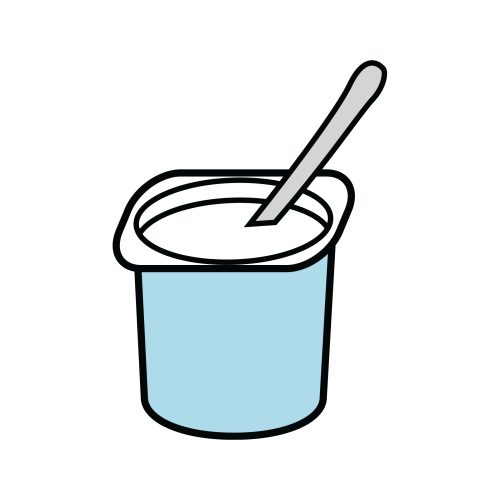 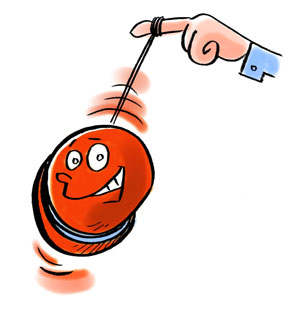 y
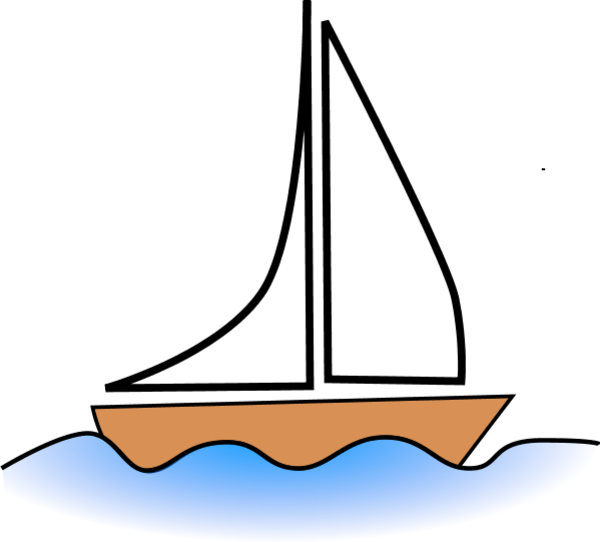 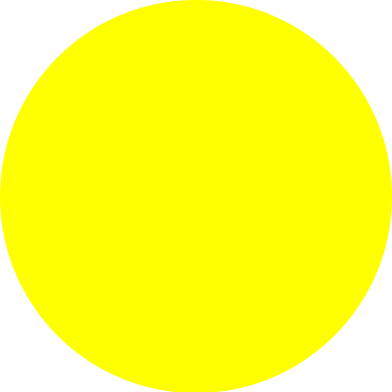 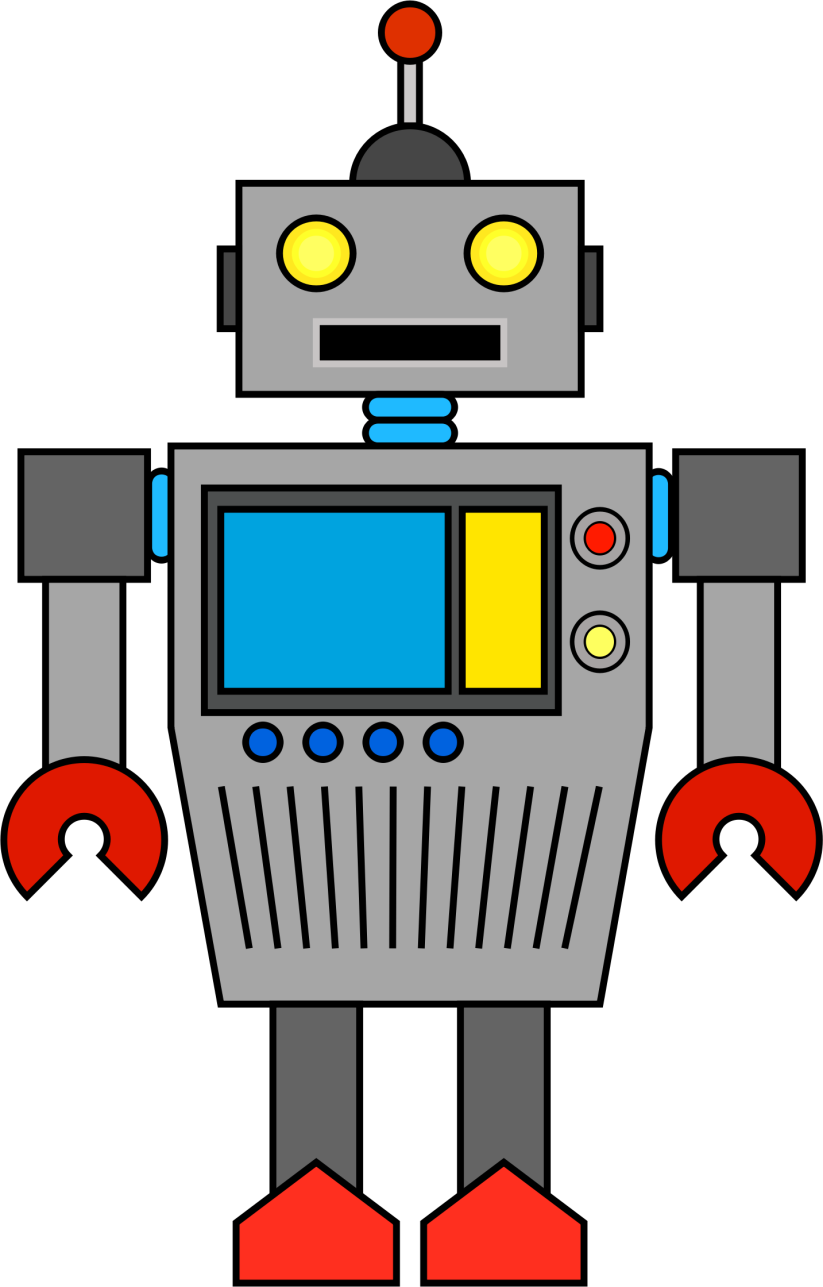 y
e
s
yes
y
u
ck
yuck